White Hart 
Dessert Menu
Eton Mess Parfait, Raspberry Coulis (GF) 7 
Gooey Dark Chocolate Brownie, 
Chocolate Orange Ice Cream   8

Sorbet Sundae, Raspberries, Strawberries and Coulis (GF)  7

White Chocolate Cheesecake, Raspberry Jelly, Coconut Shortbread  8

Mixed Berry Waffle Crumble, Vanilla Ice Cream  7
Purbeck 

Speciality Ice-Cream/Sorbet

 1 scoop   2 
2 scoops   3.5 
3 scoops   5.5

Please ask for Todays selection
Chefs  Cheese Platter  10   
Red Onion Chutney, Grapes, Celery
 Water Biscuits
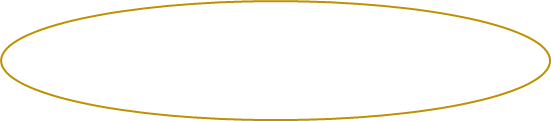 Food Allergies & Intolerances
before ordering please consult our staff for details of ingredients